«Построение индивидуального образовательного маршрута 
ребенка-дошкольника»  



                                    Подготовила Шошина Оксана Георгиевна
                                   воспитатель ГБДОУ д/сад 38 Московского района
                              Санкт-Петербурга
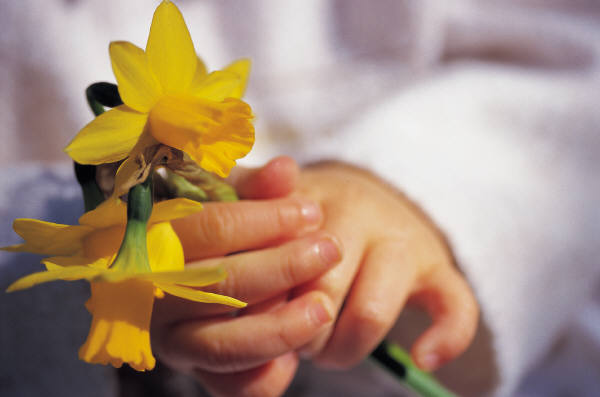 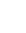 Мы ничему не можем научить человека. Мы можем только помочь ему открыть это в себе.                                                          Галилео Галилей
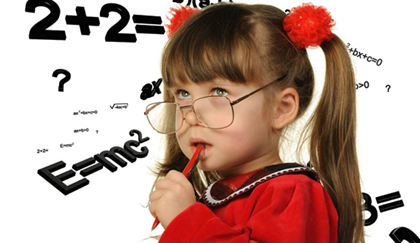 СОДЕРЖАНИЕ

Методическая тема проекта : «Построение индивидуального образовательного маршрута ребенка-дошкольника »
Творческое  название проекта : «Построение индивидуального образовательного маршрута ребенка  дошкольника»
Тип проекта: информационно-исследовательский, практико - информационный, ориентированный.
Вид проекта:  внутренний, групповой,  краткосрочный.
Участники проекта: администрация, педагоги, родители, дети.
Предмет проекта: индивидуальная работа педагога с ребенком. 
Продукт проектной деятельности: построение индивидуального образовательного маршрута ребенка-дошкольника.
Продолжительность проекта:  (3 месяцев).
Тематическое поле:  интеграция образовательных областей  в  группе ДОУ. 
Место проведения: г. Санкт-Петербург Московский район ГБДОУ Детский сад № 38.
Основная цель  ИОМ:
создание в детском саду условий, способствующих позитивной социализации дошкольников, их социально – личностного развития, которое неразрывно связано с общими процессами интеллектуального, эмоционального, эстетического, физического и других видов развития личности ребенка.

Методы:

• Беседы, игры, занятия, чтение художественной литературы, этюды, направленные на знакомство с различными эмоциями и чувствами;
• Игры, упражнения и тренинги; 
• Занятия, игры и упражнения на развитие психических процессов;
• Приемы арт – терапии; 
• Релаксационные психогимнастические упражнения.

Принципы  ИОМ :

- принцип опоры на обучаемость ребенка; 
- принцип соотнесения уровня актуального развития и зоны ближайшего развития;
- принцип соблюдения интересов ребенка;
- принцип тесного взаимодействия;
- принцип непрерывности;
- принцип отказа от усредненного нормирования;
- принцип опоры на детскую субкультуру.

Этапы ИОМ:

1.Этап наблюдения
2. Диагностический этап 
3. Этап конструирования
4. Этап реализации
5. Этап итоговой диагностики
Задачи по социально - личностному развитию ребенка:

•Создать благоприятную предметно-развивающую среду для социального развития ребенка;
•Организовать единую систему работы;
•Совершенствовать стиль общения педагога с ребенком;
•Создать условия для развития положительного отношения ребенка к себе, другим людям, окружающему миру,    коммуникативной и социальной компетентности детей;
•Формировать у ребенка чувство собственного достоинства, осознания своих прав и свобод.

 ИОМ определяется:
-государственным заказом ;
-потребностями и запросами родителей;
-индивидуальными функциональными возможностями и уровнем развития воспитанников;
 -возможностями ДОУ;

ИОМ разрабатываются:
- для детей, не усваивающих основную общеобразовательную программу дошкольного образования;
- для детей, с ограниченными возможностями здоровья, детей-инвалидов. 
-для детей с высоким интеллектуальным развитием.

Образовательный маршрут включает основные направления:

•развитие общей и мелкой моторики;
•развитие культурно-гигиенических и социально-коммуникативных навыков;
•формирование деятельности ребенка;
•развитие речи;
•формирование представлений об окружающем мире;
•формирование представлений о пространстве, времени и количестве.
Этап наблюдения
Таблица «Выявление групп дошкольников по трудностям»
Диагностический этап
Таблица «Выявление трудностей дошкольников и их причины»
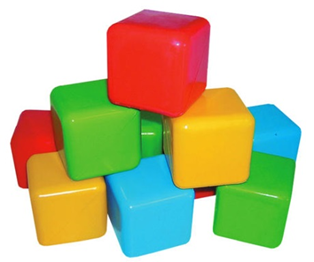 Предполагаемый  результат:
-развитие социальной компетентности;
-развитие коммуникативных навыков;
-приближение к адекватной самооценки;
-развитие чувства само ценности;
-коррекция имеющихся у ребенка социально личностных  проблем;
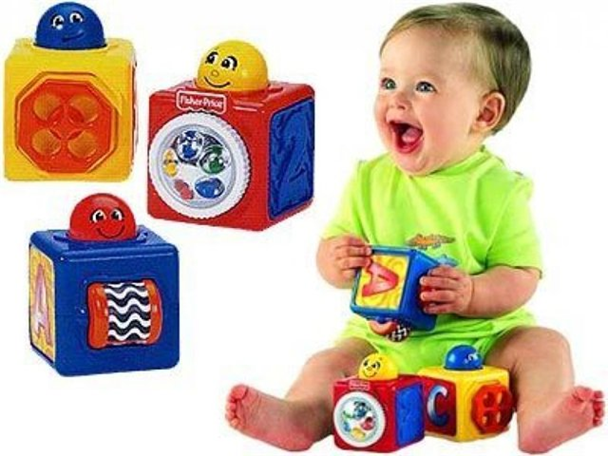 Желаю всем творческих успехов
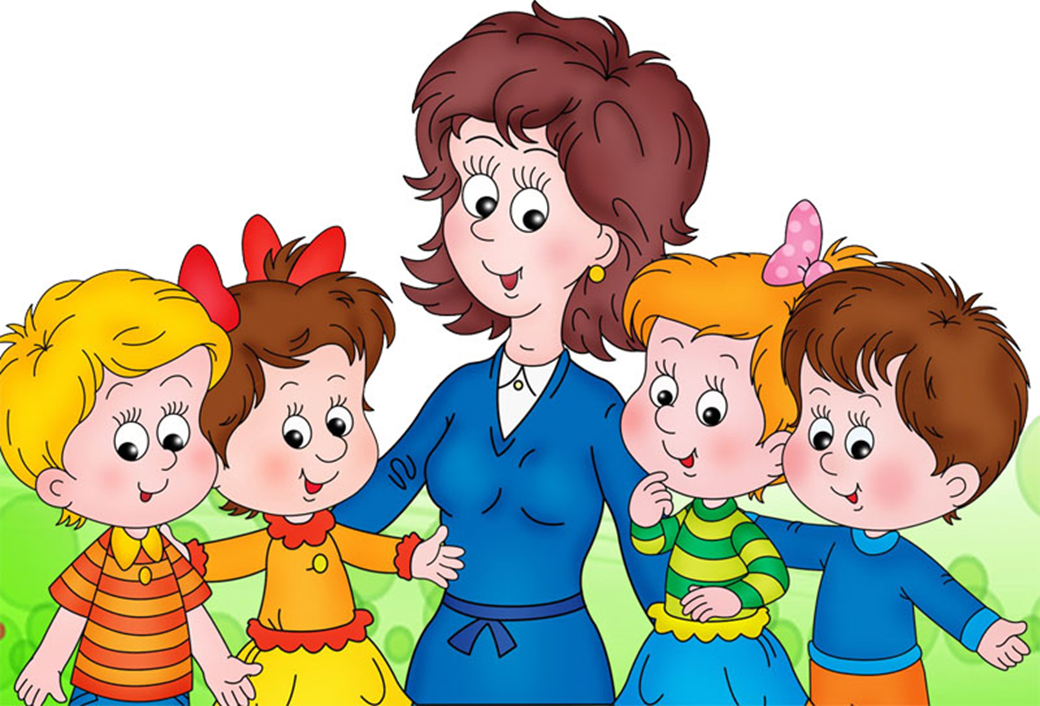 Карта индивидуального сопровождения ребёнка
Наименование учреждения_________________
Сведения о ребёнке
Дата рождения ____________________________________________________________________________
Ф.И.О.___________________________________________________________________________________
Адрес____________________________________________________________________________________
Краткая характеристика ребёнка, сильные стороны ребёнка_______________________________________
Информация для контакта с родителями
Мать (Ф.И.О., контактный телефон)______________________________________________________________
Отец (Ф.И.О., контактный телефон)______________________________________________________________
Другое лицо, участвующее в воспитании (степень родства, Ф.И.О., контактный телефон)_________________
Запрос родителей ____________________________________________________________________________
Цель сопровождения _________________________________________________________________________
Возможные риски_____________________________________________________________________________